GRUPO PROCREDITBanco ProCreditEl Salvador
Stefan Queck
Junio, 2007
El reto de bancarizar:
El producto
Los remitentes	
Los receptores – opciones de acceso y bancarización en casí todo LA.
Con qué se bancariza el cliente? Abrir una cuenta es suficiente; pagar un crédito al consumo es un éxito
Quién? Se requiere instituciones especializadas?
ProCredit – de dónde venimos
Acceso (bancarización) a servicios financieros para las mayorías
Especialización y capacitación 
Relación con el cliente
Entrega de los productos
Condiciones de los productos
Visión de largo plazo de retornos moderados
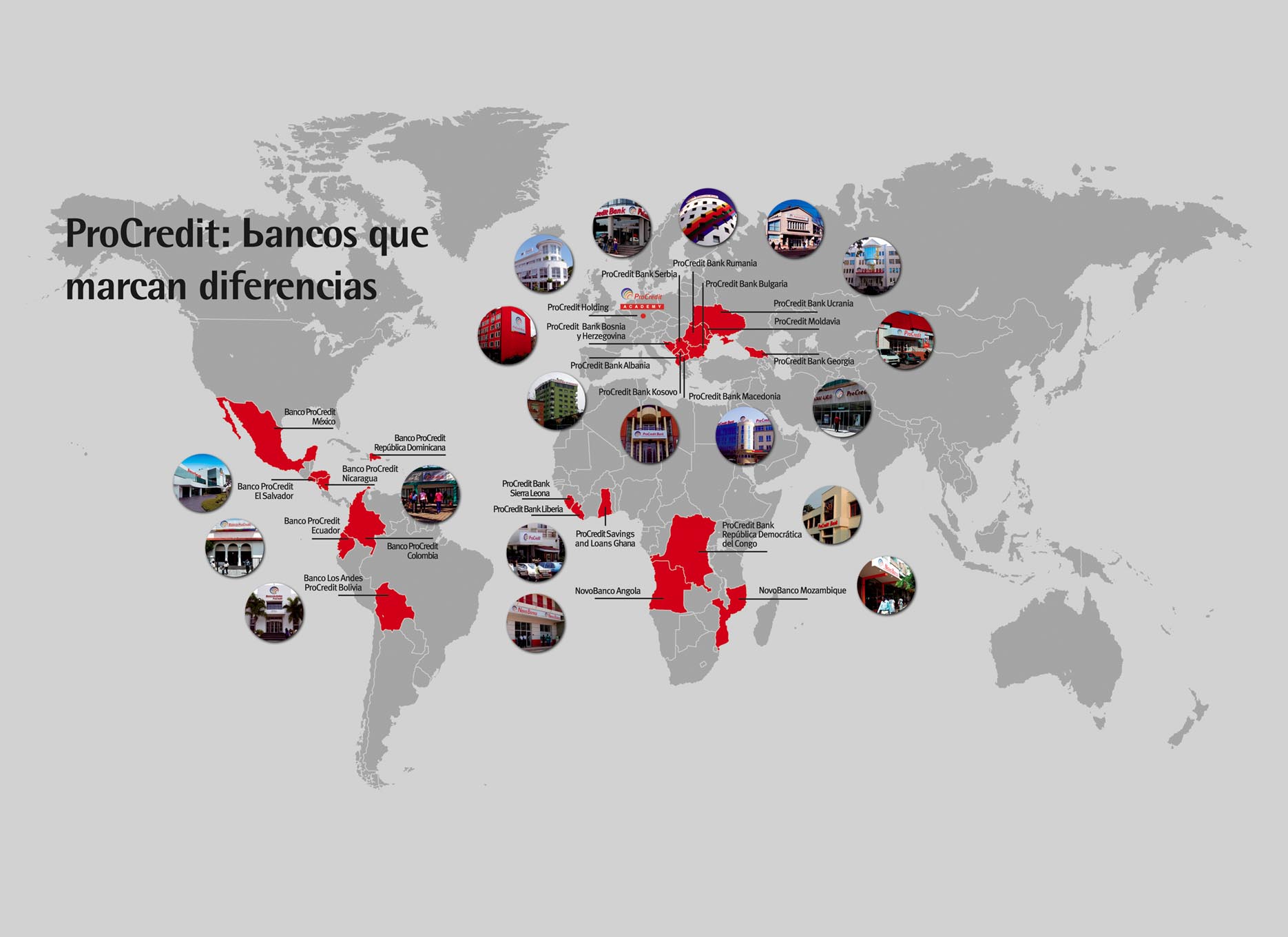 América Latina	30,000 operaciones/mes
Grupo		80,000/operaciones/mes
Portafolio – crédito y depósitos
14,000 – 16,000 operaciones/mes
Indices de Bancarización – 03/07
Experiencias y Conclusiones
Bancarización del Producto / Remitente / Receptor
Acceso
Conveniencia
Servicio
Seguridad
Legalidad e Informalidad
Tiempo de entrega
Costo
Próximos pasos para ProCredit
Masificar AccesoCash-to-AccountAccount-to-Account Buscar alianzas con entidades en CE/ USDesarrollo productos e incentivar su uso
Desarrollo de productos
Atender remesas requiere una visión de acceso bancarización de las mayorías requiere responsabilidad
Enfoque en depósito
Servicios de pagos (e.g. seguros, aportaciones etc.)
créditos – menor énfasis (dificultad en manejo de riesgo; proliferación/globalización de crédito al consumidor preocupa)
GRACIAS
Flujo Remesas – El Salvador
850,000 – 1,000,000 operaciones/mes